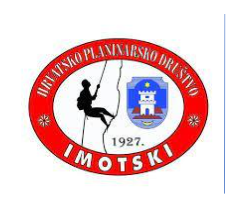 Financijsko izvješće zaHPD Imotski
Od 1.1.2024. do 1.11.2024.
PRIMICI
ČLANARINA   3070 €
Broj članova 216
Redovna članarina 15€, učenici i studenti 10€; umirovljenici 10€
Jedna markica 4,60€ za seniore, a ostale 2.60€
ŠKOLARINA 700 €
13. OPŠ voditelji Anamarija Eljuga i Ante Buljan 20 školaraca (školarina 35 € )
PRIMICI OD PRODAJE:
Majice    845 €
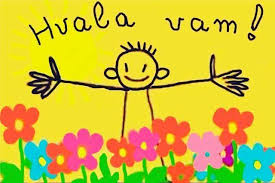 DONACIJE
Općine : 
Proložac     300 €
 Podbablje    300 €     
 Zmijavci      300 €
Grad Imotski  666,64 €

Turistička zajednica Imota 1000 €
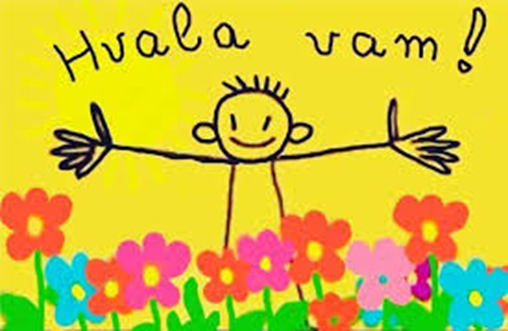 IZDACI
Naknade banci    114,35 €
Hosting paket 105 €
Hrvatske šume koncesija 213,75 €
Školovanje vodiča, markacista 240 €

Novi vodiči: Mateo Maras
Markacisti : Josipa Rimac Vlajčić, Nikola Budimir
MATERIJALNI IZDACI
Troškovi reprezentacije (hrana, piće,izleti) 
Izleti Bukovac, Kaoci, gostovanje PK Gojzerice i ostalo 989,23 €
Kićenje bora Crveno jezero 110 € 
BADNJEVICE 2.481,31 €
SVETI JURE 1.282,23 €
Održavanje staza GRLJAK, BADNJEVICE, RADIĆA STANOVI, SVETI JURE 637,52 €


Materijal, sitan inventar   
Zastave, majice , zamke, 623,05 €

Markice, iskaznice,    116 €
IZDACI
FERATA 2.309,86 €
STAZA ANDRIJICE ŠIMIĆA 2.328  €
NASE DONACIJE
Donacija obitelji LJUBIČIĆ 800 €
STANJE 1.11.2024.
Blagajna 49,82 €
Žiro račun 3.933,48 €


Ukupni primici  7.181,66 €
Ukupni izdaci 12.350,3 €
Višak izdataka 5.168,64 €
HVALA NA PAŽNJI
PITANJA ???????